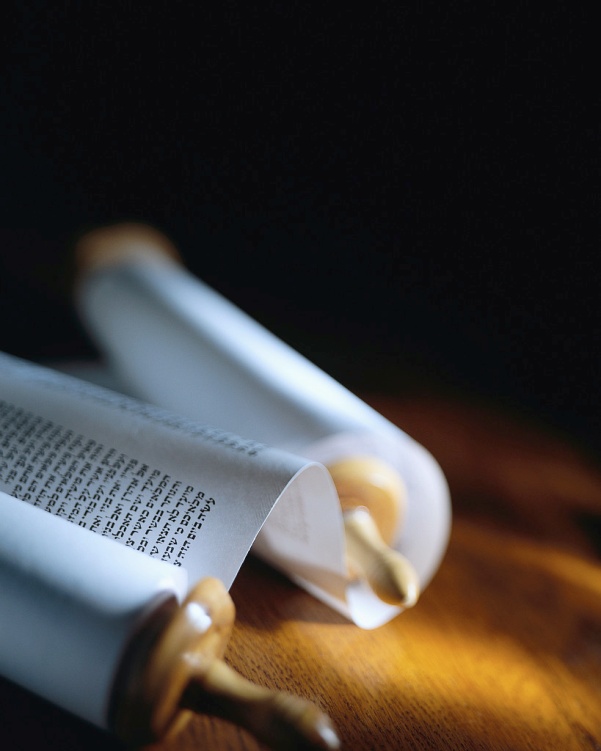 Next
[Speaker Notes: My passion is leading others to Christ, but He alone can save !
	Heb2:3 says, “How will we escape if we neglect so great a salvation ?”  [handout]
	What’s so great about personal salvation today ?
	Let’s read Gal4:1-7… [read]]
Salvation includes adoption.
“You have not received a spirit of slavery leading to fear again, but you have received a spirit of adoption as sons by which we cry out, ‘Abba ! Father !’ ”  Romans 8:15
What is it ?
 Why is it so great ?
 How can we benefit ?
It is a result of regeneration.
Next
[Speaker Notes: Salvation since Christ has died and risen again is so much better than it was before.
One aspect is adoption. [read]
It is so much better to be a son of God than just a servant.
Salvation means one is born again, which leads to adoption.]
God performs a miracle.
“You have not received a spirit of slavery leading to fear again, but you have received a spirit of adoption as sons by which we cry out, ‘Abba ! Father !’ ”  Romans 8:15
What is it ?
 Why is it so great ?
 How can we benefit ?
He gives a new spirit.
Next
[Speaker Notes: Adoption is a miracle of grace.
Grace is an unmerited gift of God.
	This is the revelation of how one is born again AND adopted.
Every saved person receives a new spirit PLUS the HS…Rm8:16
	The HS testifies to our spirit.]
It’s a miracle of legal standing.
“You have not received a spirit of slavery leading to fear again, but you have received a spirit of adoption as sons by which we cry out, ‘Abba ! Father !’ ”  Romans 8:15
What is it ?
 Why is it so great ?
 How can we benefit ?
Simple slaves become sons.
Next
[Speaker Notes: God preforms a miracle of taking a sinner to make his child.
It was already a miracle that God could take sinners and make a people of Israel.
Salvation today is so much better than before the Cross.
	We still serve, but as sons !]
It’s a miracle of love.
“You have not received a spirit of slavery leading to fear again, but you have received a spirit of adoption as sons by which we cry out, ‘Abba ! Father !’ ”        Romans 8:15
What is it ?
 Why is it so great ?
 How can we benefit ?
The saved can call God, “Daddy”.
Next
[Speaker Notes: Finally, it’s a miracle of love.
How can a sinner become a son and be so close to God ?
	Nowhere in the OT does anyone call God by this name !
Even Abraham, “the friend of God” and Moses who spoke face to face were not so blessed.]
Old Testament saints never had it so good.
“You have not received a spirit of slavery leading to fear again, but you have received a spirit of adoption as sons by which we cry out, ‘Abba ! Father !’ ”  Romans 8:15
What is it ?
 Why is it so great ?
 How can we benefit ?
The Law all alone leads to fear.
Next
[Speaker Notes: It would have been great to see the miracles of old, but nothing compares with this !
Fear is the beginning of wisdom, a good and necessary step before salvation.
Once saved, there is no longer fear because of adoption.]
New Testaments saints have direct access.
“You have not received a spirit of slavery leading to fear again, but you have received a spirit of adoption as sons by which we cry out, ‘Abba ! Father !’ ”  Romans 8:15
What is it ?
 Why is it so great ?
 How can we benefit ?
We can talk directly to God.
Next
[Speaker Notes: It’s also so great to be able to talk to God without a priest.
This is the universal priesthood of the saved.
	The word “cry” in Greek does not mean tears, but a bold call.
Direct access comes from the miracle of adoption.]
God is more than a Father of the nation.
“You have not received a spirit of slavery leading to fear again, but you have received a spirit of adoption as sons by which we cry out, ‘Abba ! Father !’ ”        Romans 8:15
What is it ?
 Why is it so great ?
 How can we benefit ?
God is my Father in Heaven.
Next
[Speaker Notes: Finally, we no longer just have a Father of the nation of Israel, but a personal relation.
Our Father who is Heaven is a very different relationship than what we see before the Cross.
No person in the OT called God His Father. cf Dt14:1, 32:6, 2Sa7:17, 1Chr17:13, 22:10, 28:6, Ps68:5, 89:26, 103:13, Is9:6, 63:16, 64:8, Jer3:4, 19, 31:9, and Mal1:6 God was the Father of the nation of Israel.]
You can count on it !
“You have not received a spirit of slavery leading to fear again, but you have received a spirit of adoption as sons by which we cry out, ‘Abba ! Father !’ ”  Romans 8:15
What is it ?
 Why is it so great ?
 How can we benefit ?
Adoption is for all who are saved.
Next
[Speaker Notes: What should a saved person do about his adoption by God ?
By faith, you can depend upon God to be your Father.
	Notice the past tense, revealing that the work is done.
He did not say, “Some of you are adopted” but, You ALL !]
Adoption is reason to be thankful.
“You have not received a spirit of slavery leading to fear again, but you have received a spirit of adoption as sons by which we cry out, ‘Abba ! Father !’ ”  Romans 8:15
What is it ?
 Why is it so great ?
 How can we benefit ?
Saved and secure
Next
[Speaker Notes: Like all the wonderful aspects of this so great a salvation, this one should make us thankful.
A grateful heart is easy when you know how much you owe !
	Adoption is a gift we receive the instant we are saved.
I didn’t earn it nor can I lose it.]
Adoption seals our birthright.
“You have not received a spirit of slavery leading to fear again, but you have received a spirit of adoption as sons by which we cry out, ‘Abba ! Father !’ ”  Romans 8:15
What is it ?
 Why is it so great ?
 How can we benefit ?
I am accepted like His beloved.
Next
[Speaker Notes: Just the fact a saved person automatically calls out to his Daddy in Heaven, so we know the work of adoption is done.
Ask an unsaved person what they think of your prayers !
	They will tell you that they do not have such a freedom ]
Review, React, Return
What is it ?
 Why is it so great ?
 How can we benefit ?
Romans 8:15 reveals that all who are saved receive the full statue of sonship.
Adoption is a miracle.
We are no longer slaves.
We have direct access to God our Heavenly Father.
www.AzBible.yolasite.com
[Speaker Notes: Let’s Review, React & Return often to check up on what we have learned from God today !
[read]]